PARTS OF SPEECH
Words are divided into different kinds or classes called Parts of speech, according to their use in a sentence. The parts of speech are eight in number:-
Noun
Adjective
Pronoun
Verb
Adverb
Preposition
Conjunction
Interjection
NOUNS
A NOUN is a word used as the name of a person, place, animal or thing. For example:
Person – Ali, boy, girl, Ria, teacher etc.  
Place -  Delhi, school, Mumbai, hospital etc.
Animal- lion, peacock, giraffe, sparrow etc.
Thing - books, bag, pencil, bottle etc.
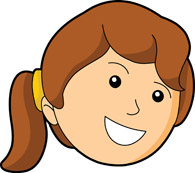 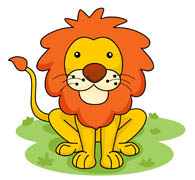 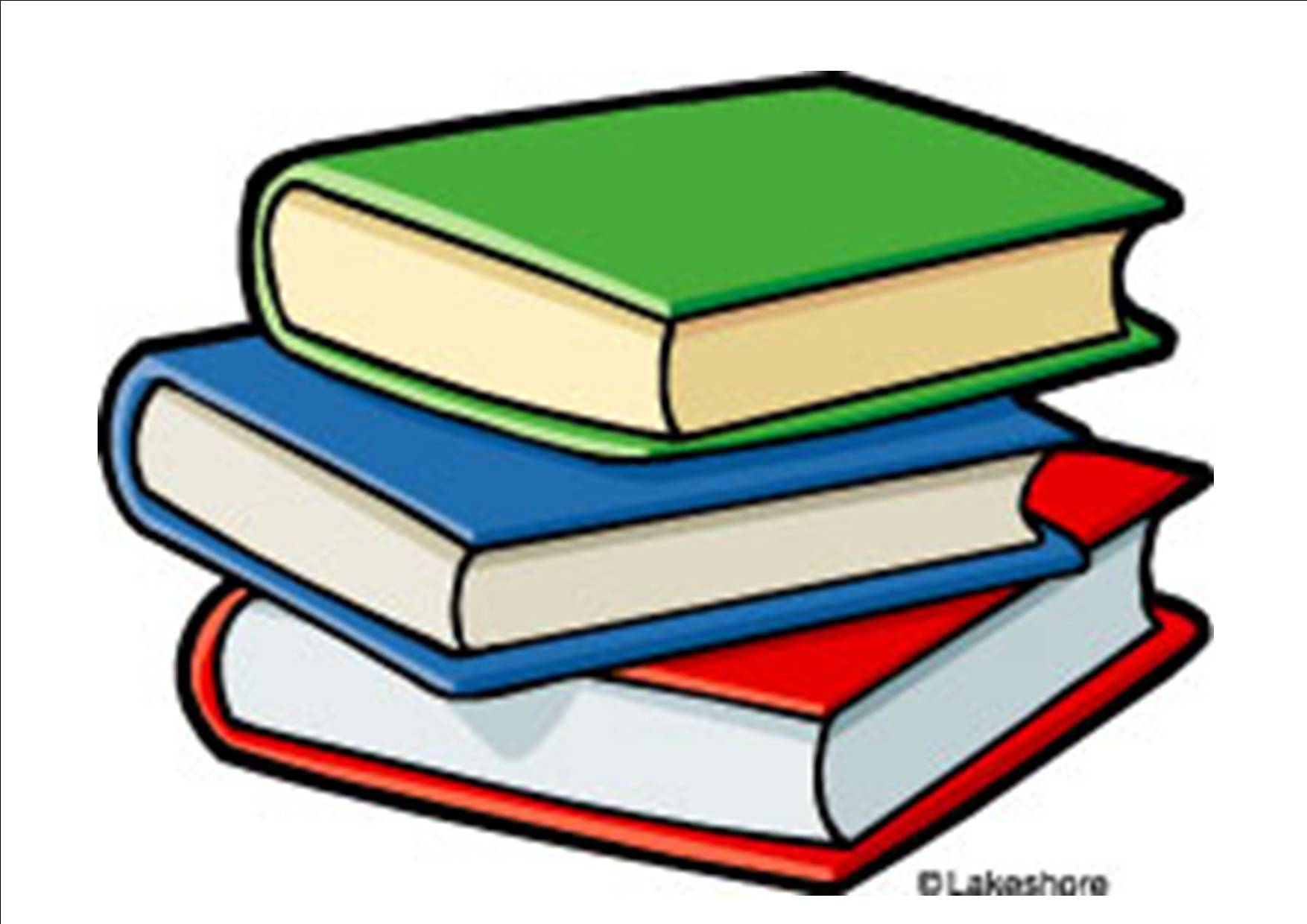 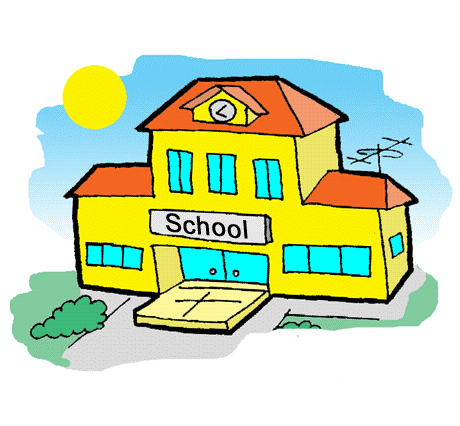 GENDERS
Living beings are of either  the male or the female sex.
A noun that denotes a male is said to be the MASCULINE gender. For eg: boy, king, man, lion etc. 
A noun that denotes a female is said to be FEMININE gender. For eg: girl, queen, woman, lioness etc. 
                       MASCULINE                                      FEMININE
                        man                                                          woman
                        bull                                                            cow
                        tiger                                                          tigress
                        uncle                                                         aunt
                        poet                                                           poetess
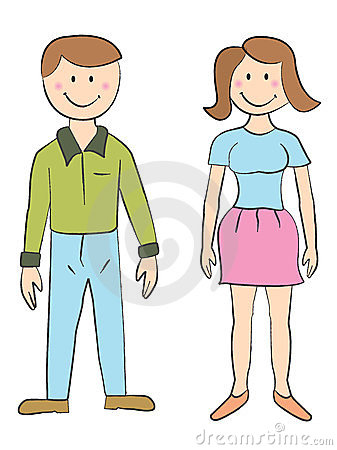 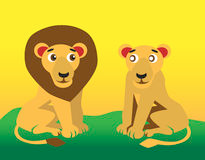 PLURALS
A noun that denotes one person, animal or thing, is said to be SINGULAR. For eg: boy, cow, tree, book, pen etc.
A noun that denotes more than one person, animal or thing, is said to be PLURAL. For eg: boys, cows, trees, books, pens etc.
The plural of nouns is generally formed by adding –s to the singular.
                                 pen -    pens
                                 cow -   cows
                                  girl -    girls
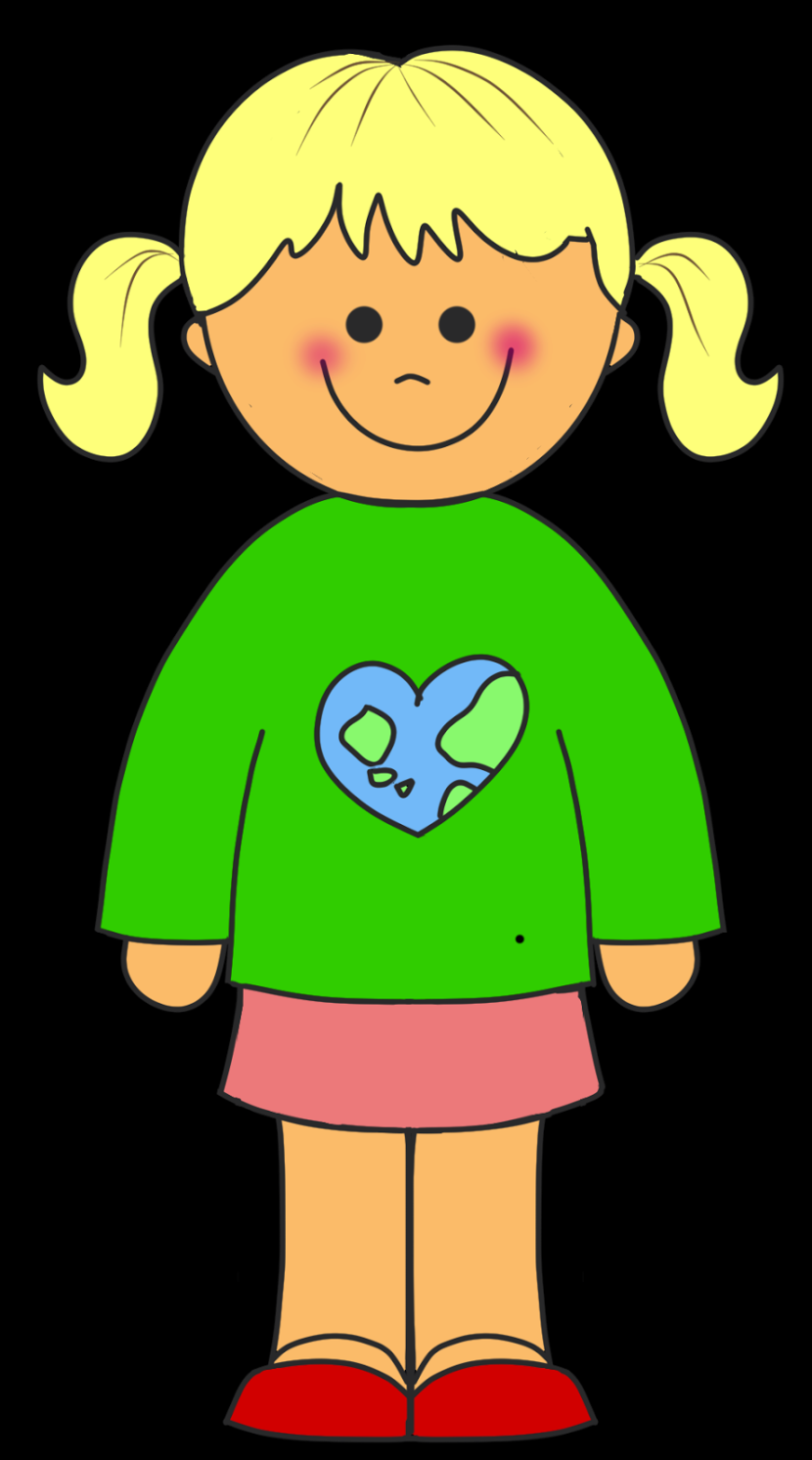 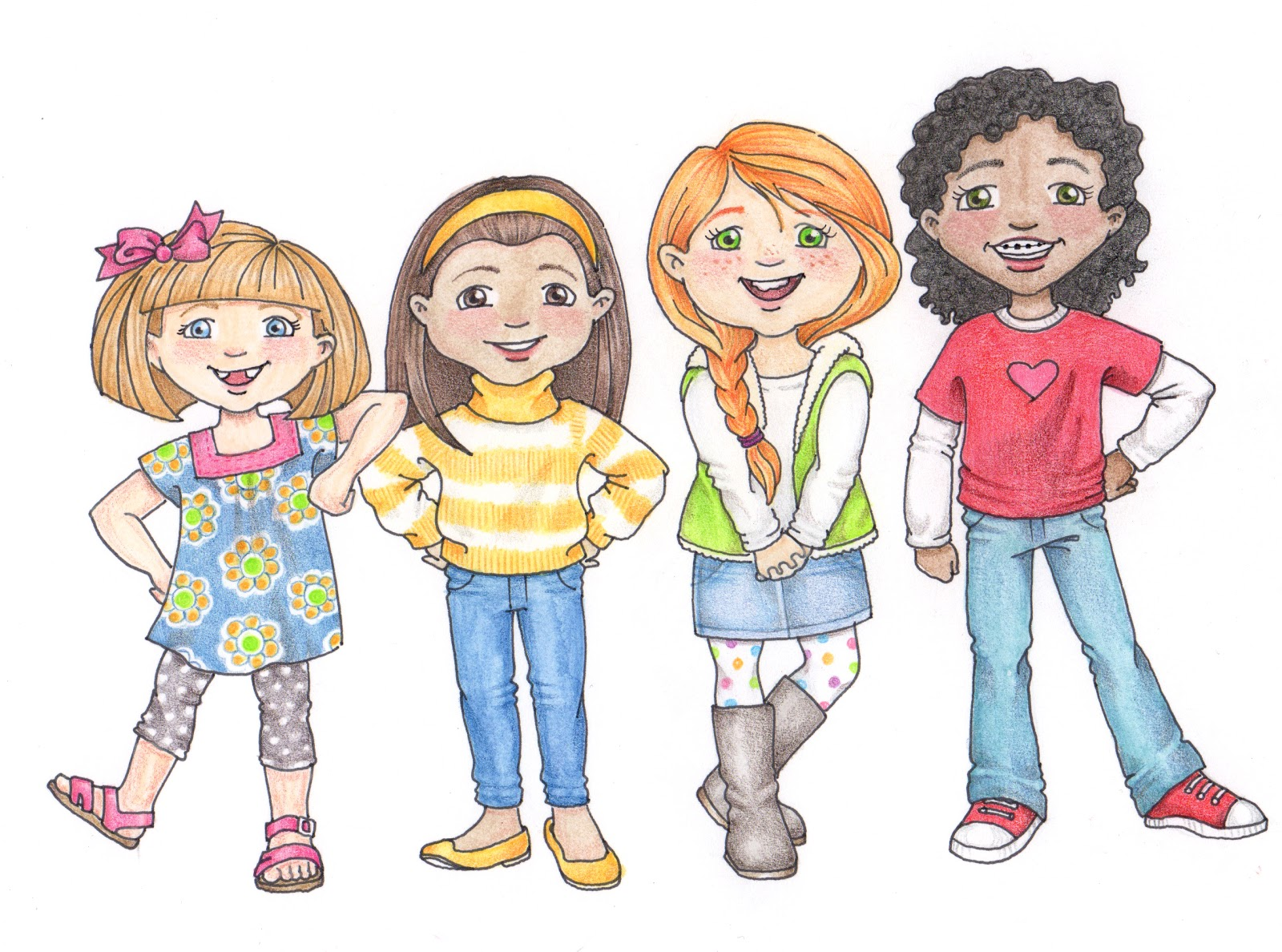 b) For nouns ending with ss, sh, ch, x and o we add es to make their plural.
                                 class -  classes                    fox- foxes
                                 brush- brushes                   mango- mangoes
                                 match- matches
 c) For nouns where y follows a consonant, their plural is formed by replacing y with i and adding es.
                              baby - babies
                              story - stories
d) For nouns where y follows a vowel, their plural is formed by adding s.
                              day - days
e) For nouns ending with f or fe, we make their plural by replacing f or fe with v and adding es.
                              leaf - leaves
                              thief- thieves
                              life- lives
                              wife- wives
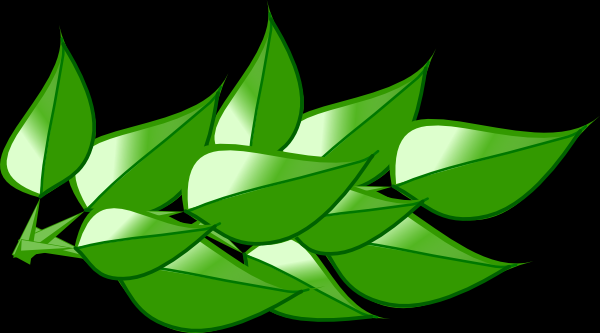 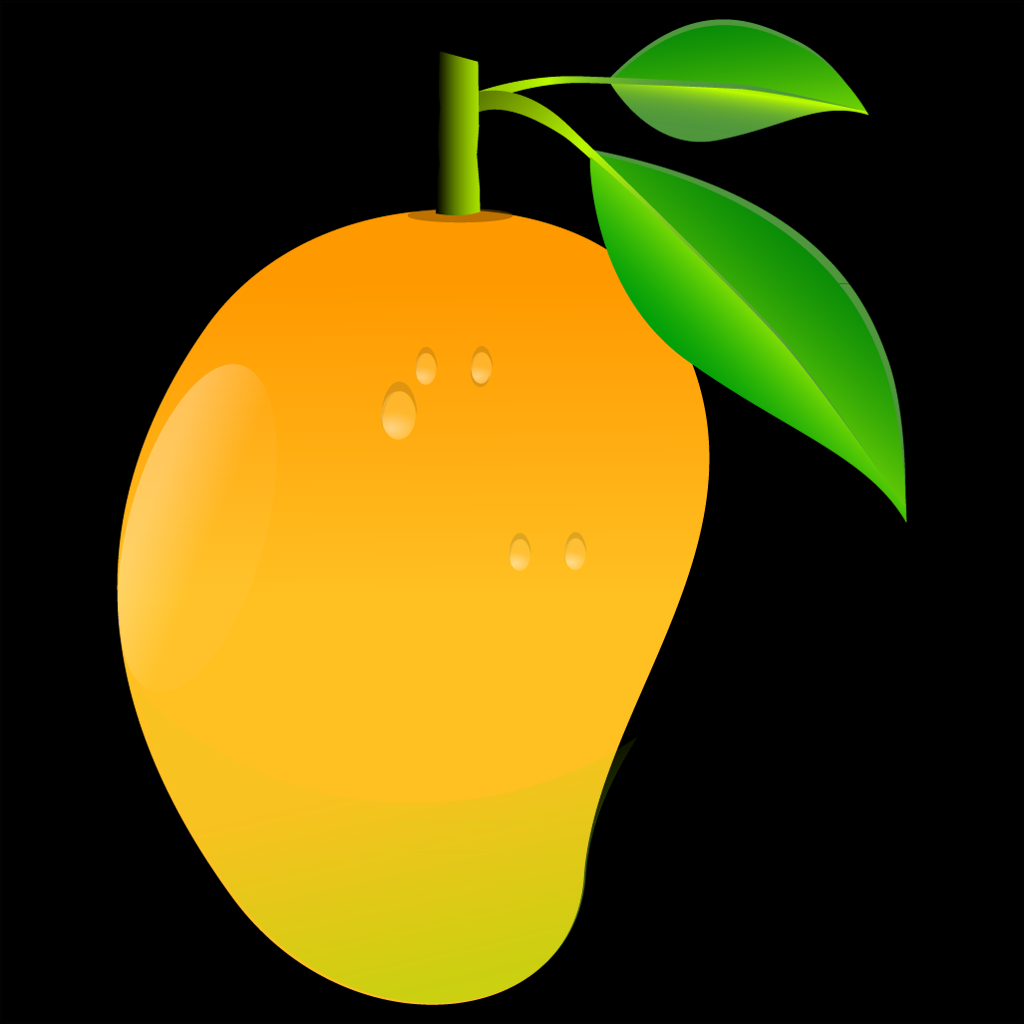 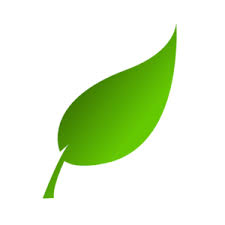 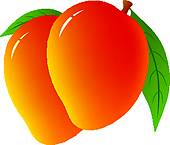 ADJECTIVES
A  word that describes a person, place, animal or thing is  called a describing word. Describing words are called ADJECTIVES. For eg: tall, small, hot, funny, happy etc. are adjectives.
Colours are also describing words. For eg: red dress, green grass, yellow flower etc.
EXAMPLES: The sun is yellow.
                               I like ripe mangoes.
                              Ajay is a smart boy.
                              The pillow is soft.
                              My mother is a kind lady.
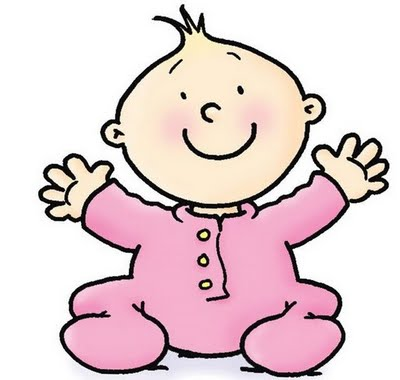 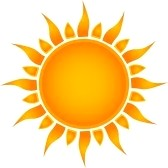 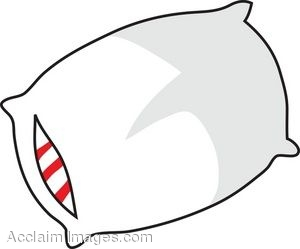 PRONOUNS
Words that are used in place of nouns are called PRONOUNS.
When we talk about one we use the pronouns I, me, you, he, she, it, her, him.
When we talk about more than one we use the pronouns we, us, they, them.
The pronoun ‘you’ is used for one person as well as more than one person.
EXAMPLES: Kumar is going to the market. He is going to buy a book.
                               Look at the stars. They are twinkling.
                               Geeta and Babita say that they like to play cricket.
                               Mary has a little lamb. It follows Mary everywhere.
                              You are a good dancer.
VERBS
Words that tell us what a person, animal or thing does are called VERBS.
Verbs show action, so they are also called action words or doing words. For eg: run, read, eat, sleep, play, throw, give, clap etc. are action words or verbs.
EXAMPLES: I play in the park.
                               The sun shines.
                               They walk to school.
                               I write with a pencil.
                               He likes to eat Chinese.
                               Stars twinkle in the sky.
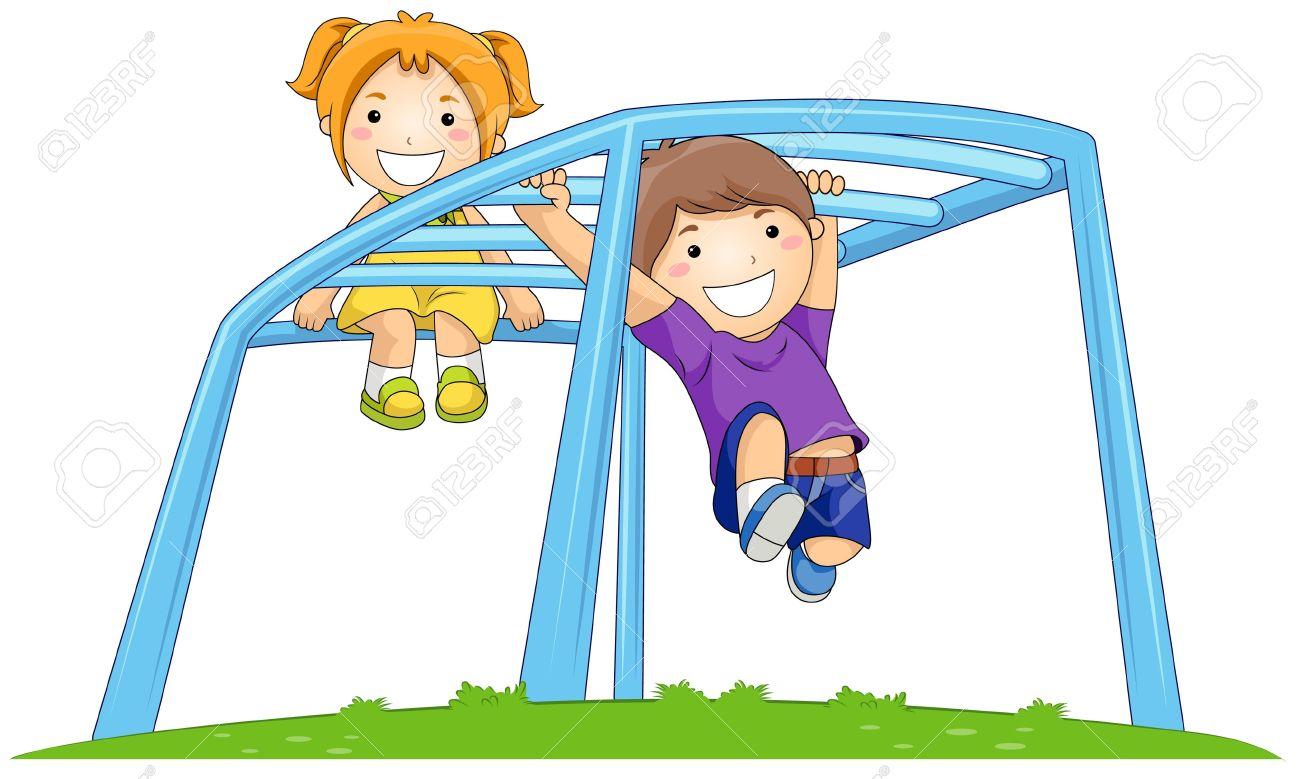 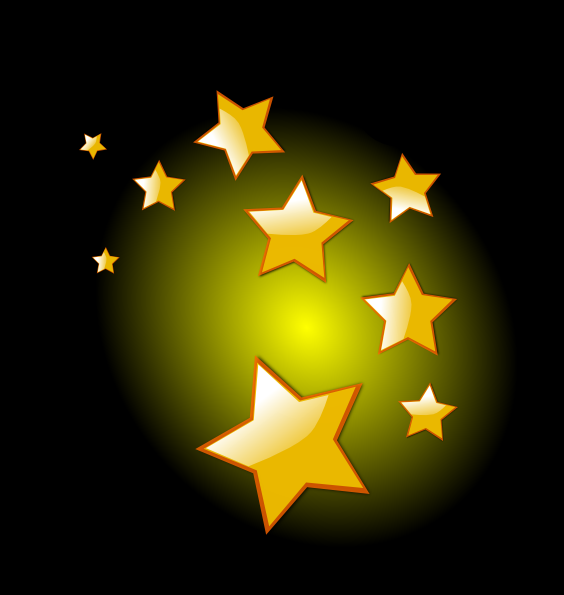 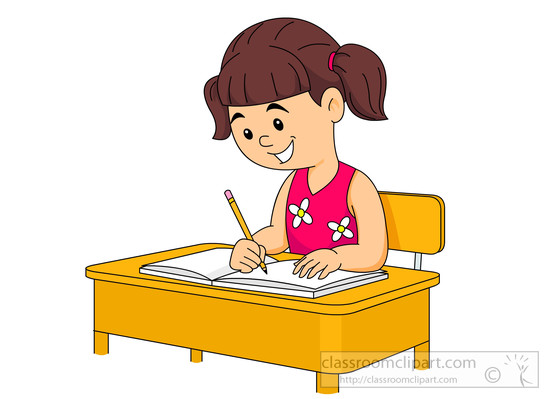 When we talk about an action that is taking place we use ‘ing’ words. For eg: singing, eating, reading, baking, talking, climbing etc.
EXAMPLES: Amit is swimming.
                               Raman is brushing his teeth.
                               Salma is running.
                               Rita is reading a book.
                               The baby is sleeping.
                               Pawan is eating food.
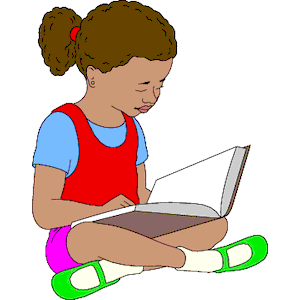 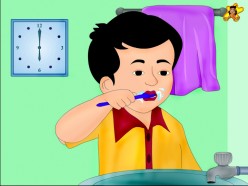 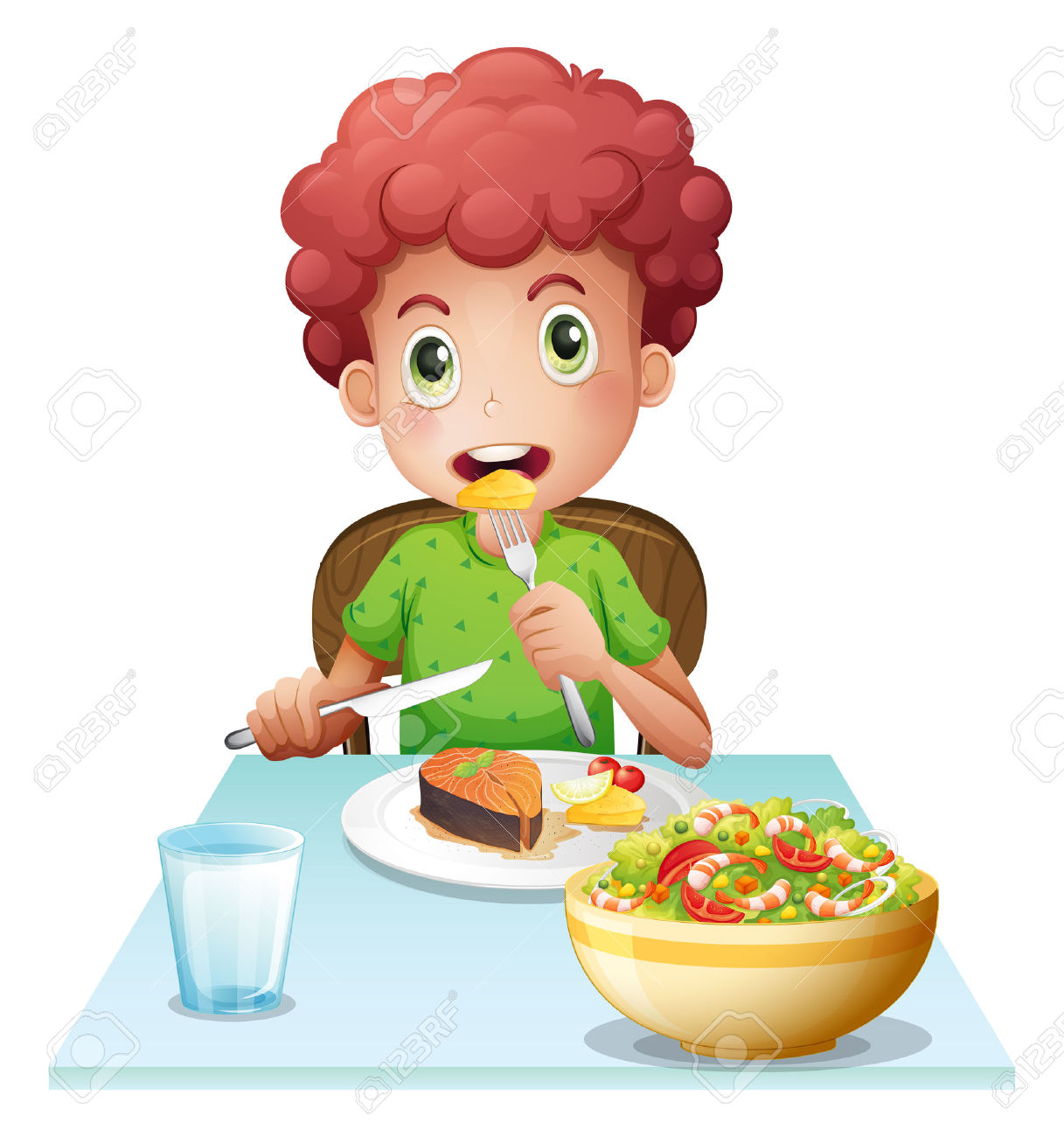 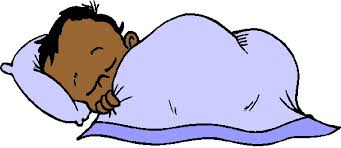 Use of is, am and are
We use is, am and are when we talk about something that is happening.
a) We use is or am when we talk about one person or thing.
     EXAMPLES: I am seven years old.
                               Priya is an artist.
                               The book is on the table.
b) We use are when we talk about two or more people or things.
      EXAMPLE: The birds are flying.
                              The boys are playing.
                              Those flowers are pretty.
PREPOSITIONS
Words that tell us where a person, animal, place or thing is are called PREPOSITIONS. For eg: in, on, under, behind, near, between, in front, over are prepositions.
EXAMPLES: The cake is on the table.
                               The ball is between Arun and Aman.
                               The bird is sitting on the branch.
                               The boy is hiding behind the door.
                               The ice- cream is in the cup.
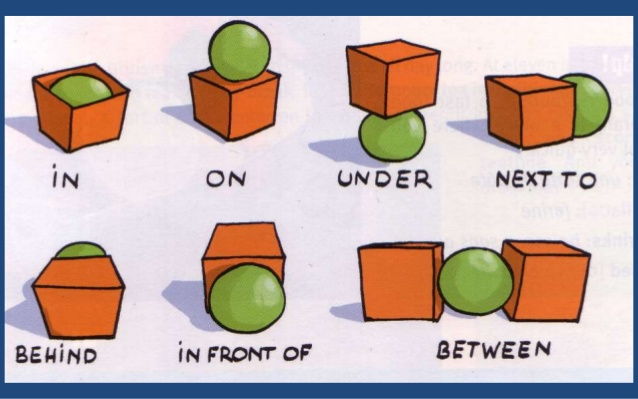 CONJUNCTIONS
Words that are used to join words and sentences are joining words. Joining words are called CONJUNCTIONS. For eg: and, but, or are conjunctions.
EXAMPLES: I like bread and butter.
                              Ram likes apples but Sam likes grapes.
                              Mini ate her breakfast and went to school.
                              Rohit is fat but Ajay is thin.